Coagulopathies: 
DIC, ITP, & TTP
By: Shane Slone
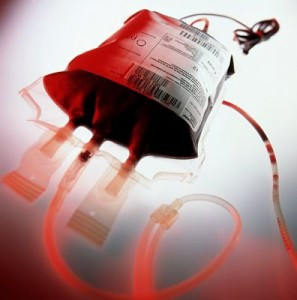 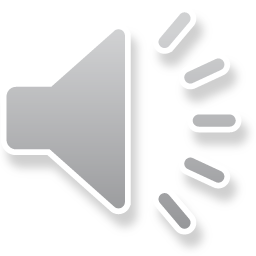 Morningreporttgh.blogspot.com/2010_11_01.archive.htm;, 2010
Disseminated Intravascular Coagulation (DIC)
Clotting intravascularly and bleeding everywhere else!
Characterized by widespread, uncontrolled fibrin formation intravascularly which deposits in small and mid-size vessels, potentially compromising blood flow. 
Usually lungs, kidney, liver, and brain and most affected by deposits and can suffer ischemic injury. Can lead to large vessel thrombosis and embolism. 
Persistent and extreme consumption of clotting factors and platelets leads depletion and subsequent systemic bleeding.
Common bleeding sites: old venipuncture sites, GI hemorrhage, pulmonary, and CNS.
Consider DIC and other coagulopathies when bleeding from 3 unrelated sited.
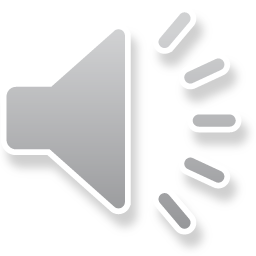 Immune Thrombocytopenic Purpura (ITP)
Acquired disorder leading to immune-mediated platelet destructions.
Is usually chronic in adults. 
Characterized by mucocutaneous bleeding and very low platelet count. Often found in patients with “easy bruising” or incidentally on CBC.
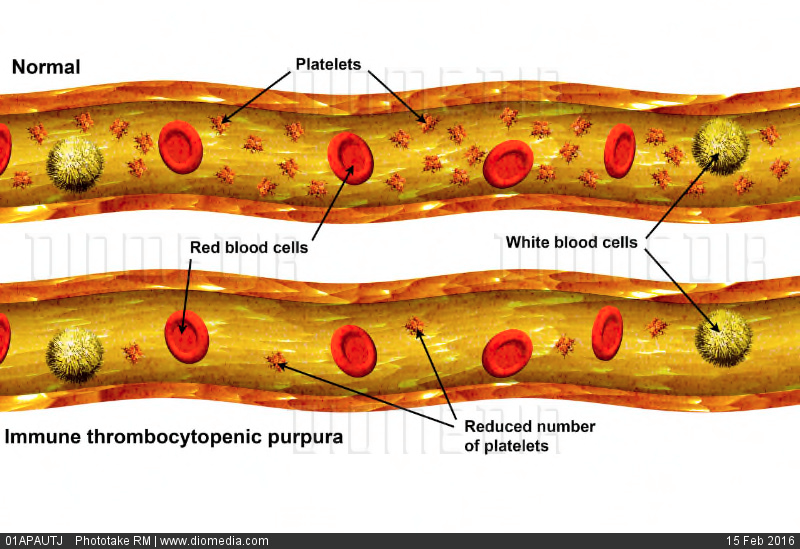 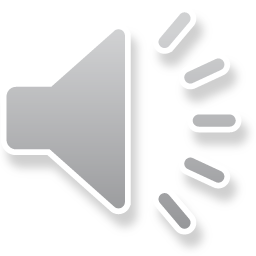 Carol and Mike werner, diomedia.com, no date
Thrombotic Thrombocytopenic Purpura (TTP)
Characterized by deficiency of or antibodies to metallprotease ADAMTS13. 
ADAMTS13 cleaves to VWF. If absent, VWF in unchecked and pathologically causes platelet adhesion and aggregation. 
Some people are born with ADAMTS13 deficiency, this alone does not usually cause TTP. Usually ADAMTS13 activity levels need to be less than 10% to cause TTP.
TTP may leads to hemolytic uremic syndrome (HUS) if left untreated. 
In contrast to DIC, TTP clots are platelet rich and do not consume clotting factors at the same rate.
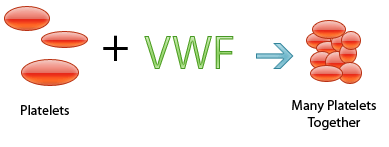 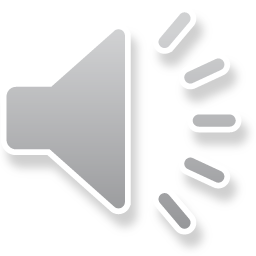 Medibles.com, no date listed
Coagulopathies Overview
These 3 disorders are separate clinical syndromes, but have the common factor of thrombocytopenia and bleeding. 
The next slides will present the history, physical, and symptoms common to each condition. These clues, combined with laboratory testing will lead to a diagnosis. 
Treatment options, monitoring, and prognosis be presented last.
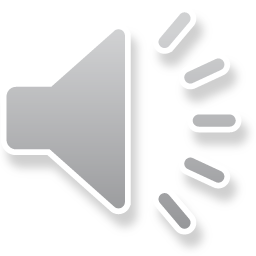 History/Physical/Symptom: General
Though DIC/TTP/ITP are discussed here, there are many other common causes of thrombocytopenia. Common causes include:
Drugs/herbs: collect a detailed history of both. Drugs are the most common cause of thrombocytopenia. Heparin, quinine, and sulfonamides are common offenders. 
Splenic sequestration: Without other known causes (i.e. bleeding) a LUQ ultrasound should be ordered, especially if the spleen in palpable or tender. 
Myelodysplasia: may result in pancytopenia or isolated thrombocytopenia. Bone marrow biopsy required if suspected. Usually done after other causes ruled out. 
Liver disease: Often difficult to distinguish from DIC. Liver disease alone doesn’t cause decrease in FDP or increase in d-dimers, but may cause increased coagulation times and decreased platelets. 
Malignancies
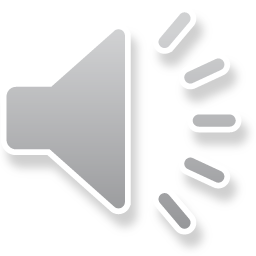 Case Study
A 26 year old male presents to the ER with complaints of fever. On examination, patient has altered mental status, tachycardia and relative hypotension. Diffuse purpura are noted on patient. Spleen and liver are non-palpable and there are no stigmata of liver disease. Pan-cultures and CT head are ordered. Mother is at bedside to answer questions. What questions do you ask her related to the purpura?
Does patient have liver or spleen issues?
Any history of thrombocytopenia or clotting disorers?
Any drug/herb use?
Any history of cancer?
Any recent infections?
Any evidence of bleeding (epitaxis,GI, etc)
General HPI
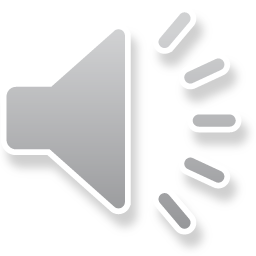 History/Physical/Symptom: DIC
Incidence: about 1% of hospitalized patients. 
Two types: acute and chronic. We will focus on acute; chronic is not life-threatening.  
Common causes: bacterial sepsis, transfusion reactions, snake bites, malignant disorders, obstetric causes (present in ½ of women with abruptio placenta and amniotic fluid embolism), and trauma (higher risk if brain trauma).
May see signs of ischemic damage to lungs, kidney, liver, brain, and other organs. 
Hemodynamic instability and shock are common in patients with DIC. 
Often manifests as sudden bleeding from 3 unrelated sited. 
Clinically sick.
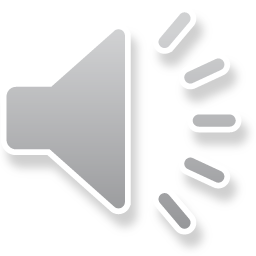 History/Physical/Symptom: ITP
Incidence: about 2/100,000 adults/year. 
Often secondary to another disorder: SLE, HIV, HCV, and possibly H. Pylori. 
Patients asymptomatic or present with ecchymosis/petechi. May report heavy menstrual bleeding if female or have history of GI bleed or mucosal bleeding. 
Often follows acute infection.
If wet purpura (blood blisters in mouth) and retinal hemorrhages present, caution as they may precede massive bleeding. 
Not usually clinically sick.
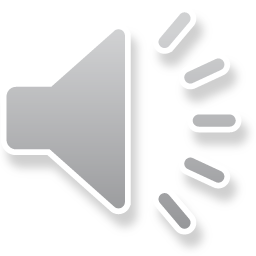 [Speaker Notes: Must check plateletes if wet purpura are noted.]
History/Physical/Symptom: TTP
Incidence: about 0.4 cases per 100,000 adults/year.
Commonly present with microangipathic hemolytic anemia (RBC fragmented as they pass through damaged vessels), renal failure (or insufficiency), neurologic changes (AMS, seizure, hemiplegia, paresthesia’s, visual disturbances, and aphasia) and fever. 
F (fever) A (anemia) T (thrombocytopenia) R (renal damage) N
 (neurological changes)
Any/all may be present based on severity of disease. 
Dark urine is often reported due to hemoglobinuria. Pallor and jaundice may also be present due to lysing of red cells. 
Malignant hypertension may present similarly
More common in women than men, and in pregnant women and HIV+ patients. 
May be drug induced (clopidogrel, ticodipline, gemcitabine, mitomycin)
Usually clinically sick, but not usually hemorrhaging severely.
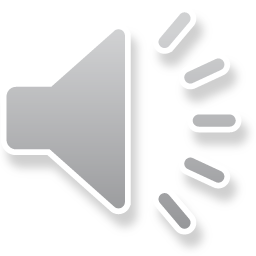 [Speaker Notes: Rarest of the 3. 
Malignant HTN will usually be afebrile, and patients have a history of HTN. Resolves with tx of BP.]
Case Study
Your patient’s CT head was negative and blood cultures were positive for GN rods. Broad-spectrum antibiotics, fluid resuscitation are initiated. The nurse notifies you that the patient has begun oozing from his IV sticks and Foley catheter is now emptying bright red urine. Which diagnoses are most likely at this point and why? 

.
DIC most likely; multiple sites oozing, sudden, and risk factors (sepsis)

TTP cannot be ruled out

ITP very unlikely at this point, typically not this severe/acute
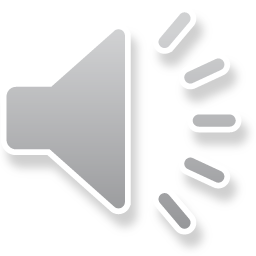 Laboratory Data
Initial workup: CBC, coagulation tests (aPTT, PT/INR), peripheral smear, d-dimer,haptoglobin, LDH, indirect bilirubin, 
 liver fxn tests and abdominal ultrasounds part of workup.
Depending on what you suspect based upon the clinical picture, additional tests will be ordered.  
No single test is “diagnostic” of these conditions.
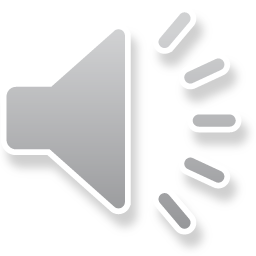 [Speaker Notes: Many conditions can affect these tests. For example, a PE can cause increased D-dimer.]
Normal Values
Plateletes: 150-450k
Ptt: 20-40 secs
INR: 0.9-1.2
D-dimer: less than 500ng/dL
Fibrinogen: 150-350mg/dL
Fibrin degradation products (fibrin split): <10 mcg/mL
Haptoglobin: 30-200mg/dL
Lactate dehydrogenase (LDH): <200
Indirect Bilirubin: .2-.7mg/dL
Peripheral Smear: no shistocytes.
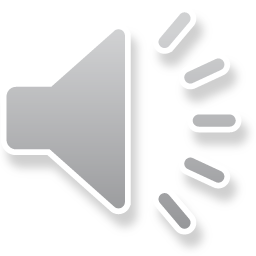 [Speaker Notes: Indirect bilirubin increased in hemolytic disease (TTP, DIC), as direct is increased in liver dz.]
Laboratory data: DIC
On initial tests: thrombocytopenia or rapidly decreasing platelets, increased PT/PTT, +shistocytes on peripheral smear, and +D-dimers (may not initially be elevated), varying levels of anemia.
Fibrin degradation products (FDP): This test is more indicative than d-dimers and will be increased. 
Fibrinogen: May be normal or decreased. 
Haptoglobin decreased.
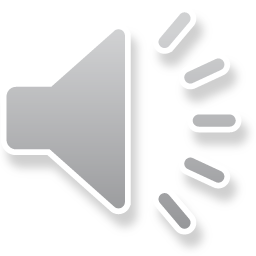 [Speaker Notes: Key differences in diagnosing DIC vs TTP is coagulation times and clotting factors (specifically PT).]
Laboratory data: ITP
On initial tests you see: decreased platelets, possibly large platelets on peripheral smear, normal PT/PTT/D-dimers and possibly iron-deficiency anemia (additional workup required). 
Additional tests:
Look for secondary causes. Test for SLE, HIV, HCV, H. pylori 
immunoglobulin levels, IgA levels, monoclonial gammogapthies. Will likely require hematology consult.
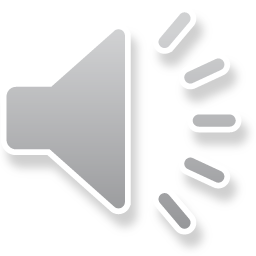 [Speaker Notes: Iron-deficiency anemia due to chronic nature of disease. 
Full workup typically done outpatient per hematology. Most important thing is to rule-out life-threatening thrombocytopenia and other causes, such as DIC/TTP.]
Laboratory data: TTP
On initial tests: thrombocytopenia, renal insufficiency/failure, normal PT/PTT, normal d-dimer, +shistocytes on peripheral smear. 
Additional tests: 
LDH: will be increased, may be over 1000 (normal <200)
Indirect bilirubin: will be increased. 
Haptoglobin: decreased in TTP 
ADAMTS13 antibody/ activity levels: not available in all hospitals, not always checked. Antibody present or activity levels decreased, except in pregnancy-related TTP. 
Consensus is that if other labs indicative of TTP, should be treated as such due to mortality (without other known causes). 
All patient with TTP should be tested for HIV, due to increased incidence.
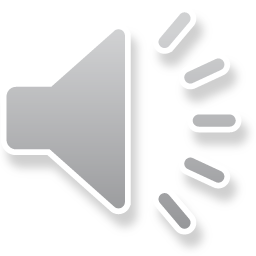 [Speaker Notes: Again, key differences is normal coagulation times. 
Haptoglobin binds to lysed red cells, making it more specific than biliruin and LDH (have many other causes ex: liver failure or sepsis)]
Case Study
Your patient is now admitted to the ICU and is more stable after fluid and blood resuscitation; oozing and hematuria continue. The patient’s lab work reveals severe thrombocytopenia, + shistocytes, and elevated aPtt, PT/INR. What additional tests should we order at this point?
D-dimer, FDP, fibrinogen
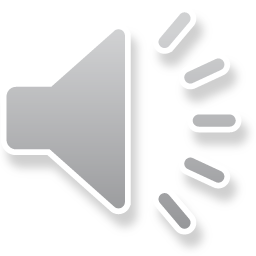 Treatment: Overall
These patient may present in unstable conditions, especially DIC/TTP. Some treatments are indicated while workup is pending. 
Initial treatment for all includes:
Limiting invasive procedures to a minimum (IV sticks, NG/OG tube placement, rectal temperatures, shaving, IM injections, etc)
If invasive procedure is necessary (central line/dialysis catheter), optimize platelets/clotting factors/ fibrinogen immediately prior to and perform as atraumatic as possible. 
Hold anticoagulants (heparin, aspirin, etc)
Direct pressure to any external bleeding sites, basic hemostasis prcoedures.
Locate sources of bleed and treat appropriately (ex: GI bleed, retroperitoneal, etc).
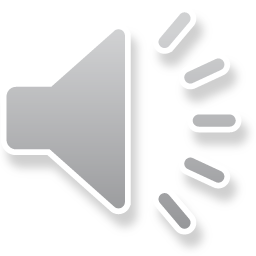 Treatment: Replacement guidelinesTTP AND ITP
Replacement guidelines vary based on institution and clinical condition of patient. 
If active bleed, replace platelets to 40-50k. If no active bleed, especially ITP, no replacement until below 5-10k. 
Women of childbearing age must receive Rh- platelets. 
Consider replacing platelets regardless of count if patient on aspirin (or other palette inhibitor) therapy and active bleeding.
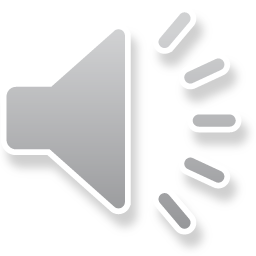 [Speaker Notes: A little different for each dz process]
DIC Transfusion
In DIC:
Transfuse platelets to 50-100k, regardless of bleeding. 
FFP: In general 1 unit will reduce coagulation times by 30%. INR should be kept less than 2. 
Fibrinogen levels less than 100 mg/dl or rapid fibrinolysis: replace with cryoprecipitate. Usually 5:1 replacement of cryoprecipitate to FFP is required in DIC.  
Replacement needs should be adjusted to each patient, sometimes higher or lower thresholds are acceptable.
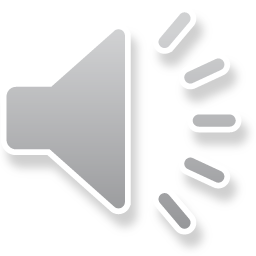 Case Study
Your patient is now in septic shock and requiring vasopressors and large volume fluid/blood resuscitation. Nurses are unable to obtain additional peripheral access. Your team determines that a central venous line is necessary. What should you do before inserting the line?
Check CBC, PTT, PT/INT, fibrinogen and replace to goal values immediately before insertion. Place line as atraumatically as possible, most experienced member should place.
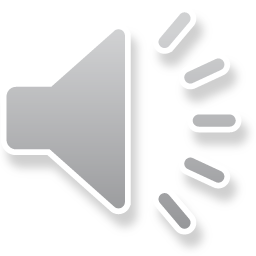 Treatment: DIC
Mortality: 30-80%; Depends on underlying cause. 
Treatment is aimed at identifying and treating underlying cause; unlikely to resolve without such. 
Airway and hemodynamic monitoring and support as well as control of bleeding (above) are crucial while underlying illness is resolved. 
Thrombus/emboli may develop during DIC. Risk/benefit of anticoagulation with heparin should be weighed.
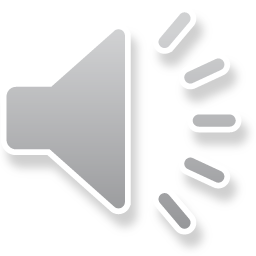 [Speaker Notes: If serious clot (such as stroke), take patient and family wishes into consideration. They may prefer anticoagulation, even with the risk of fatal hemorrhage over neurological deficits.]
Treatment: ITP
Does not always require treatment. If no bleeding (or significant risk factors) and platelet greater than 30k, may be deferred.
Spontaneous remission occurs in about 30% of patients. 
Transfuse platelets to 5k without signs of bleeding. 
If retinal hemorrhage or wet purpura, must check platelets; consider admitting. Otherwise, treatment is outpatient per hematology. 
Prednisone 1mg/kg daily if no signs of bleeding. 
If severe or signs of bleeding, combination therapy with high-dose glucocorticoids and IVigG 1-2g/kg total, divided over 5 days. 
Additional treatment options exist, such as rituximab for refractory ITP. 
Splenectomy is another option for refractory ITP, but patients must be properly immunized first.
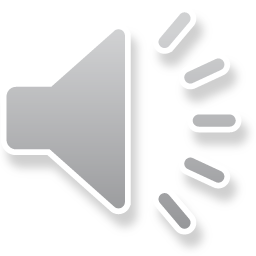 Treatment: TTP
Mortality: 85-100% without treatment, 10-30% with treatment. 
If TTP suspected, stat hematology consult is warranted. 
Plasma exchange is the treatment. 
Continued until platelet count is normal and hemolysis is resolved for at least 2 days along with resolution of neurologic deficits and renal fxn. 
Treatment usually takes 15 days.
While awaiting transfer to hospital with plasma exchange, can transfuse plasma. 
Caution platelet transfusion unless life-threating (or CNS) Bleed, as there is theoretically high risk of stroke/MI with each transfusion (not verified by research, controversial). 
Relapse rate is 12-45% and more likely within first 30 days; if ADAMTS13 is deficient, relapse rate is likely. Will need outpatient follow-up with hematology.
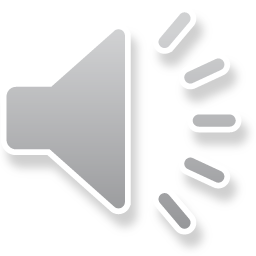 [Speaker Notes: Can use adjuncts to plasma exchange, such as steroids, but always in combination with plasma exchange.]
Case Study
It is now ICU day 3 and the patient is responding to antibiotics. Vasopressor requirements are decreasing and renal function is normalizing. The oozing and hematuria have continued, requiring significant blood product infusions. The mother is concerned about the bleeding and asks what you are doing to treat it. What do you tell her?
The DIC is a secondary process to the patient’s sepsis. His sepsis appears to be resolving and we are the DIC should resolve as it does. We will continue to control his bleeding and support his body as he recovers.
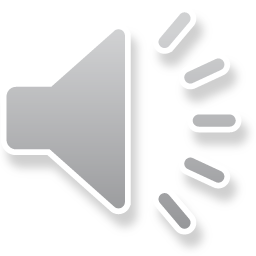 Review Questions
A 65 year old female presents with complaints of general malaise and gum bleeding after brushing lasting 3 months.  On physical examination she is noted to have diffuse purpura, otherwise unremarkable. she denies falls or trauma. Routine CBC reveals platelet count of 35k and mild anemia. Which coagulopathy is she likely experiencing?

A.)DIC

B.) TTP

C.) ITP or other causes (malignancy, liver disease, etc.)
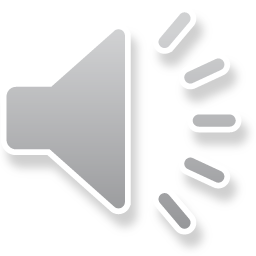 Review Questions
A 28 year old HIV+ female presents with fever, altered mental status, pitting edema, and labs suggestive of AKI. Laboratory results are:

platelet count of 26k
+ Shistocytes
negative pan-cultures 
Normal clotting times
negative d-dimer and fibrin degradation products
decreased haptoglobin and increased LDH

What diagnosis do you suspect and what is your next step?

A.) DIC- continue supportive measures and looking for underlying cause. 

B.) TTP- Continue workup and treatment for possible TTP and consult hematology STAT. 

C)ITP- begin prednisone 1mg/kg and IVigG therapy.

D.)TTP- transfuse platelets and continue to monitor.
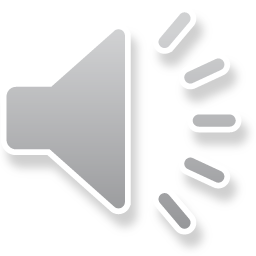 Review Questions
A 56 year old female with a history ITP is on chronic prednisone therapy and presents to the hospital ER with oral thrush. On examination she is noted to have retinal hemorrhages and several large blood blisters in her mouth. She is unworried about your findings and is requesting a discharge, stating she has an appointment with her hematologist next week. What is the most appropriate response?

A.) Your physical exam reveals that your platelet count may be extremely low, we will need to check your platelets and possibly admit you. 

B.) Your physical exam indicates that you are about to have a life-threatening bleed; you will need to be admitted.  

C) If you can get in with the hematologist this week, we will discharge you.

D) You can be discharged as long as you keep your scheduled appointment.
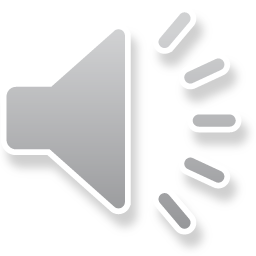 Review Questions
A 23 year old female on your unit has been diagnosed with ITP. She begins having GI bleeding requiring 2 unit PRBC. On the next CBC, her platelet count is 12k, otherwise WNL. She continues to have hematemesis. What is your next step?

A.) Transfuse Rh- platelets for a goal of 15k

B.) Transfuse Rh+ platelets for a goal of 40-50k

C.)Transfuse Rh- platelets for a goal of 40-50k

D.)  Transfuse Rh- platelets for a goal of 100k
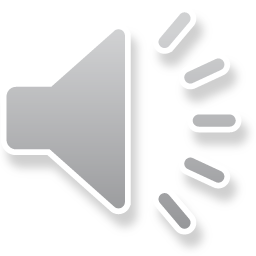 References
Farinade A (2014). Lab values, Normal Adult. Retrieved from http://emedicine.medscape.com/article/2172316-overview
Levi, M. (2015). Disseminated Intravascular Coagulation. Retrieved from http://emedicine.medscape.com/article/199627-overview
Longo, Fauci, Kasper, Hauser, Jameson, & Loscaizo (2016). Harrison’s Principles of Internal Medicine, 19e. Retrieved from http://accessmedicine.mhmedical.com.ezproxy.uky.edu/book.aspx?bookID=1130
Kessler, C. (2015). Immune Thrombocytopenic Purpura. Retrieved from http://emedicine.medscape.com/article/202158-overview
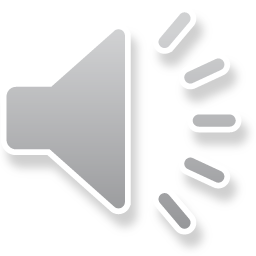 References
Swisher K, Terrell D, Vesely S, Hovinga J, Lammle B, & George J (2009). Clinical outcomes after platelet transfusion in patients with thrombotic thrombocytopenic purpura. Transfusion; Volume 49 (p883-887). Retrieved from http://ouhsc.edu/platelets/TTP/documents/ClinicaloutcomesafterplatelettransfusionsinpatientswithTTP.pdf
Wun, T. (2015). Thrombotic Thrombocytopenic Purpura. Retrieved from http://emedicine.medscape.com/article/206598-overview
Yuan S, Goldfinger D (2016). Clinical and Laboratory Aspects of Platelet Transfusion Therapy. Retrieved from http://www.uptodate.com/contents/clinical-and-laboratory-aspects-of-platelet-transfusion-therapy
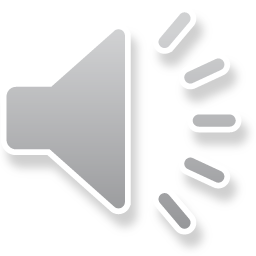